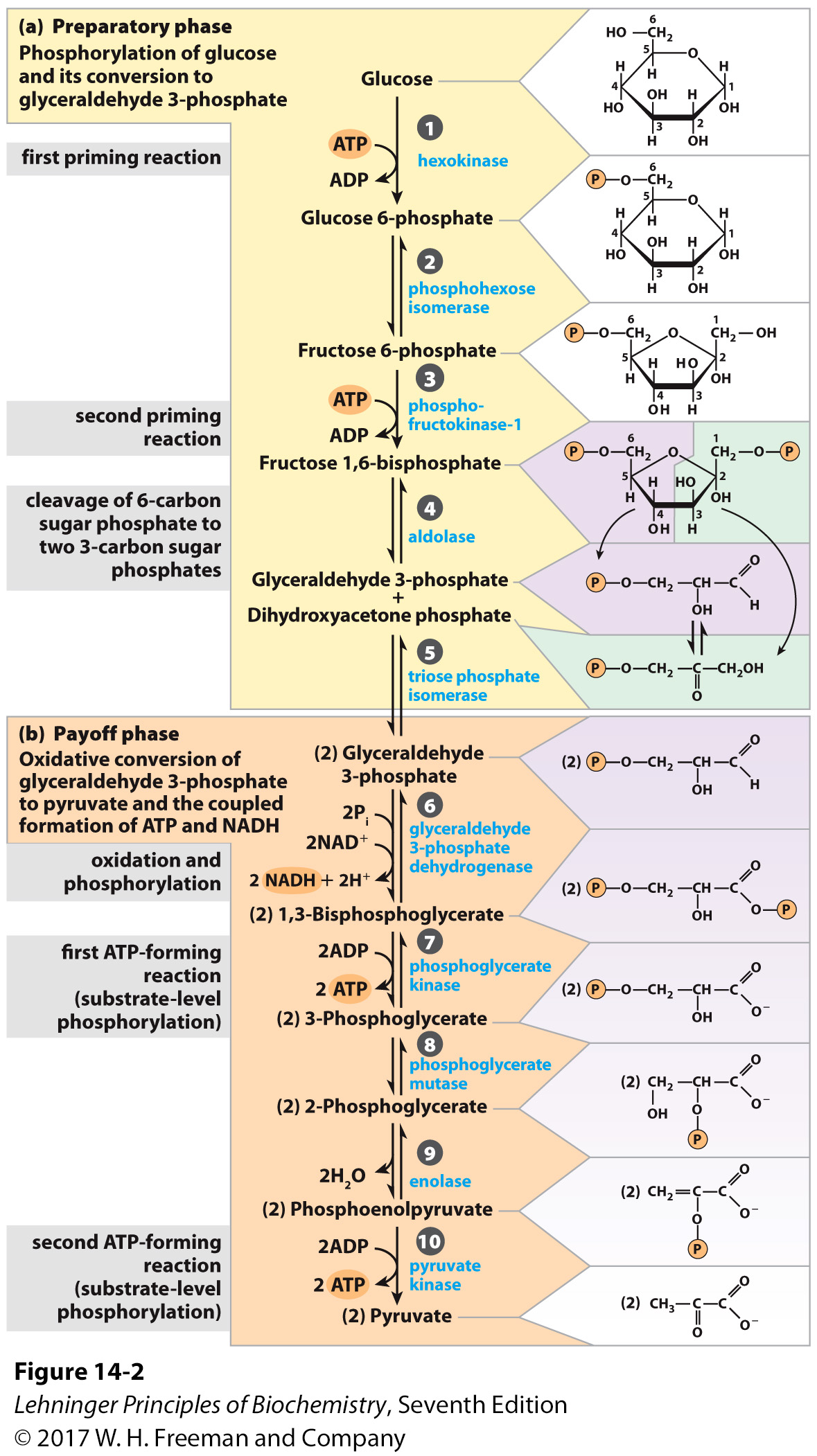 Phosphofructokinase
Catalyzes one of the rate-limiting enzymes in glycolysis


Catalyzes the transfer of a phosphoryl group from ATP to fructose-6-phosphate. 

Produces fructose-1,6-bisphosphate
	(which is both a product and an activator)

Requires Mg2+


Is a key regulatory enzyme in glycolysis
	(the “pace-maker” of glycolysis)
	responds to many different 	molecules and signals.
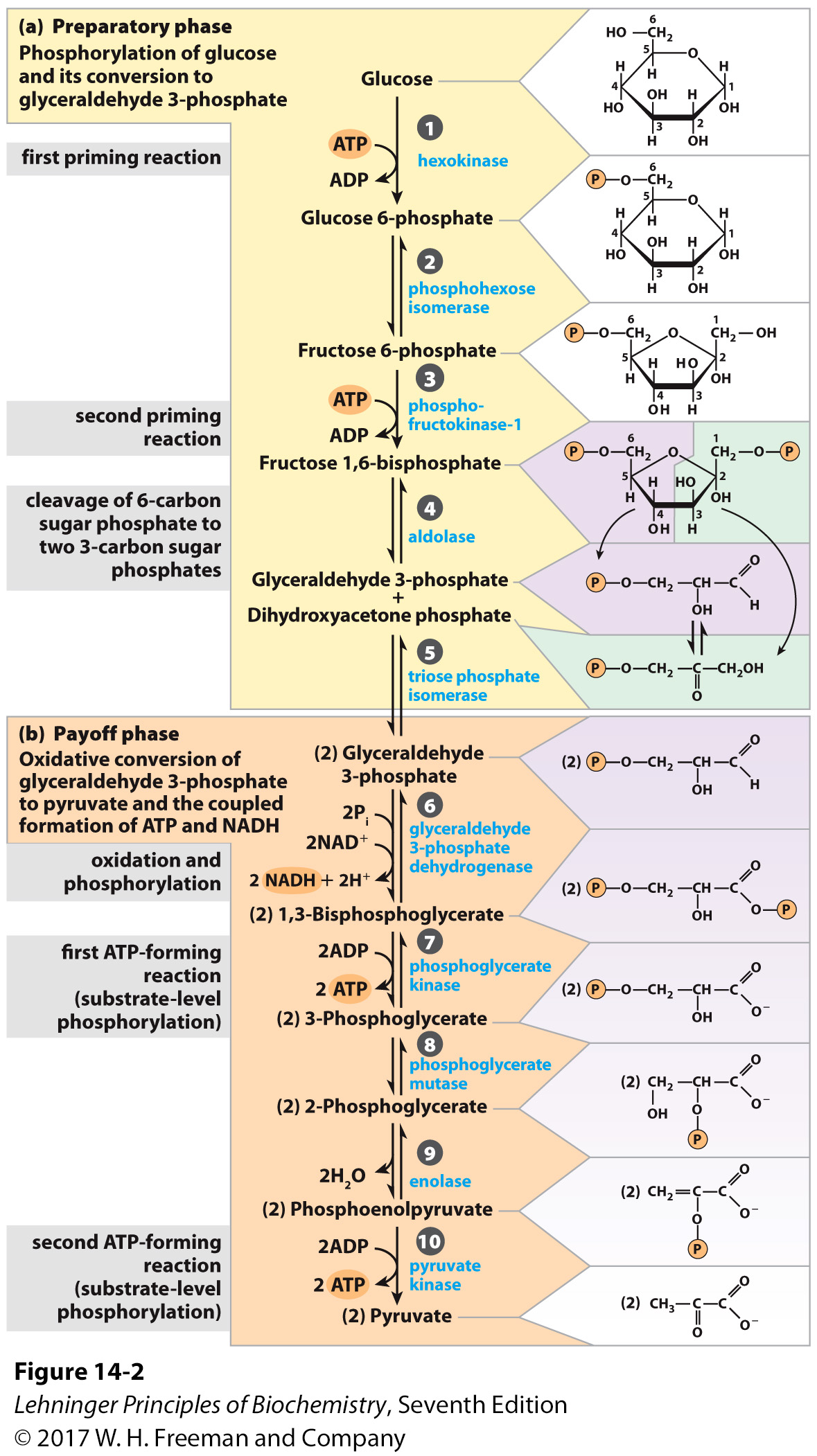 Phosphofructokinase
R state is fully active

T state is less active
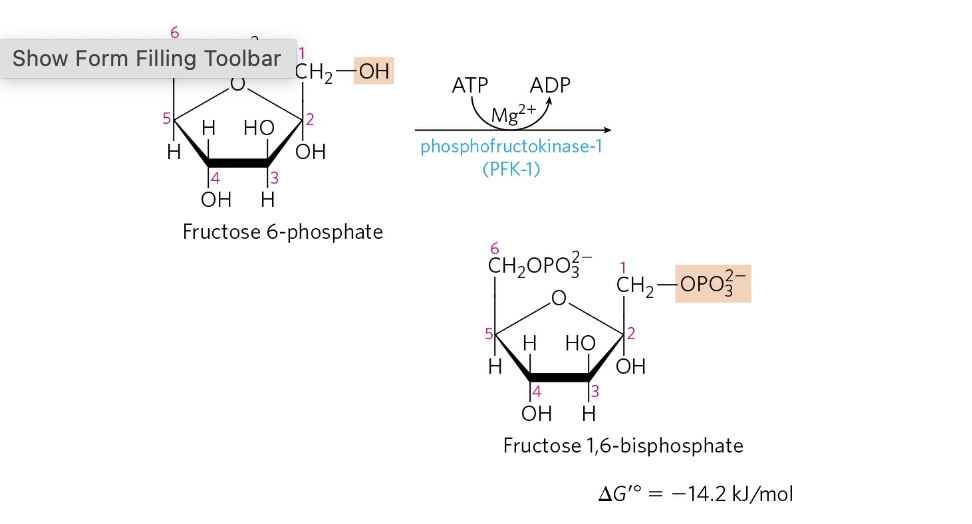 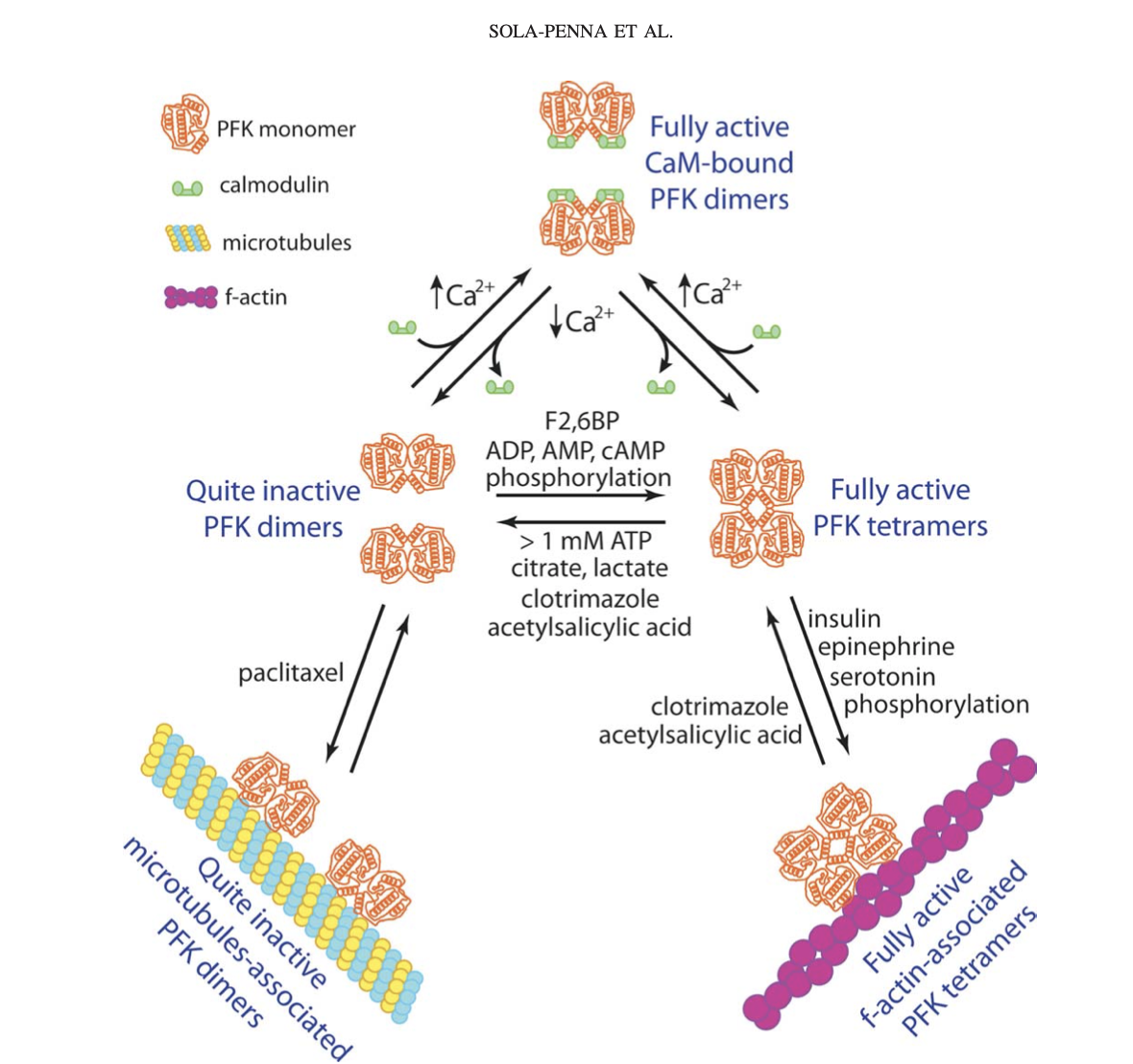